Interactive Notebooks
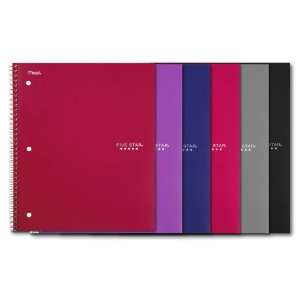 Kristi Neuroth
kristi.neuroth@wcs.eduAP Human Geography/World Geography Ravenwood High School
Ashley Flood
ashley.flood@wcs.eduAP Human Geography/World HistoryFranklin High School
So, what is an Interactive Notebook?
How many of you have heard of an Interactive Notebook?

Have you used an Interactive Notebook?
Agenda:
Introduction to the interactive notebook
How to introduce the notebook to students
Research 
Goals of the interactive notebook
Organization of interactive notebook
Examples of student “interactions”
Variations of the notebook
Disclaimers
Grading the notebook
Value of using the notebook
Questions
Part 1
Let’s begin with an experiment…
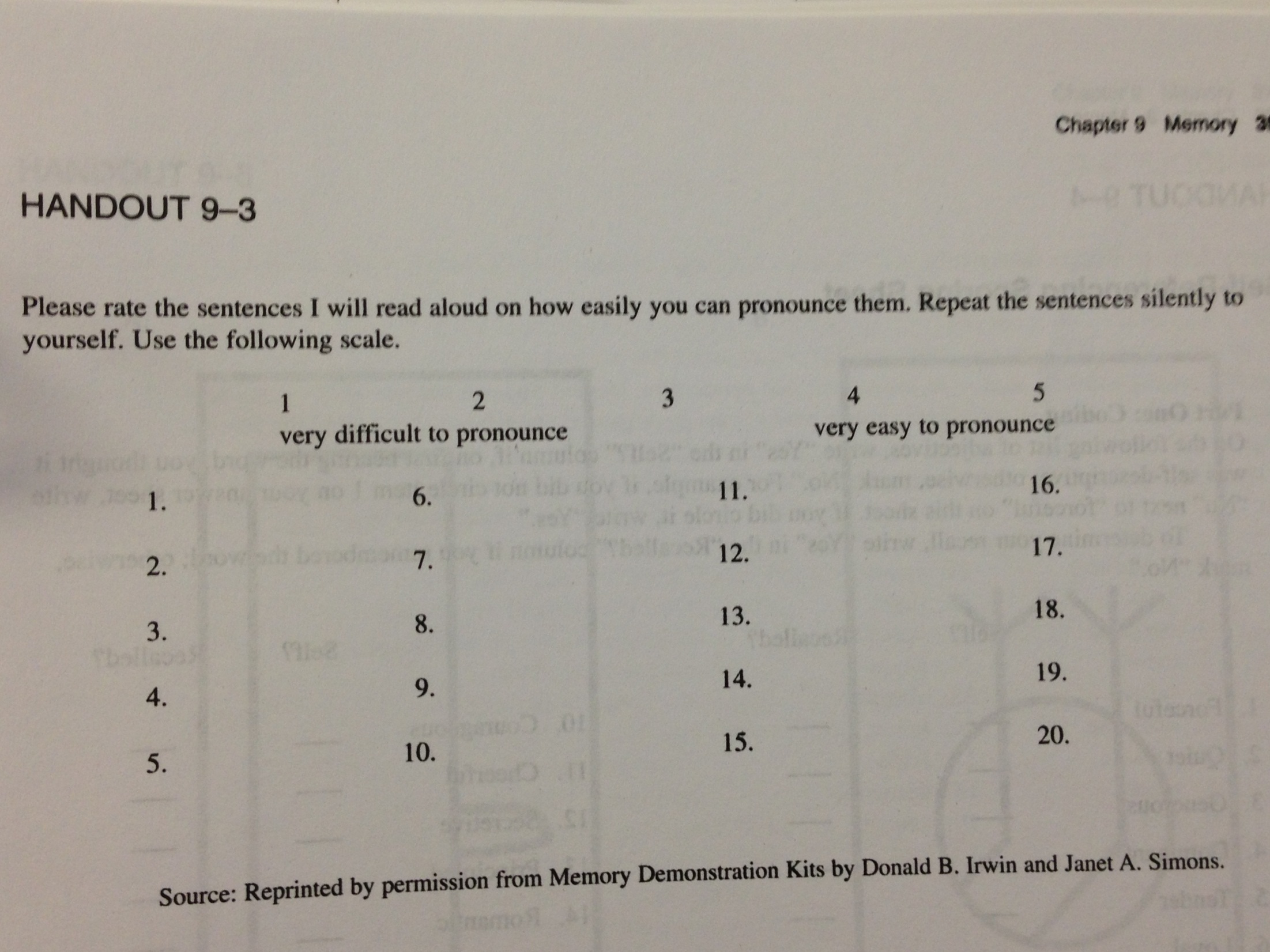 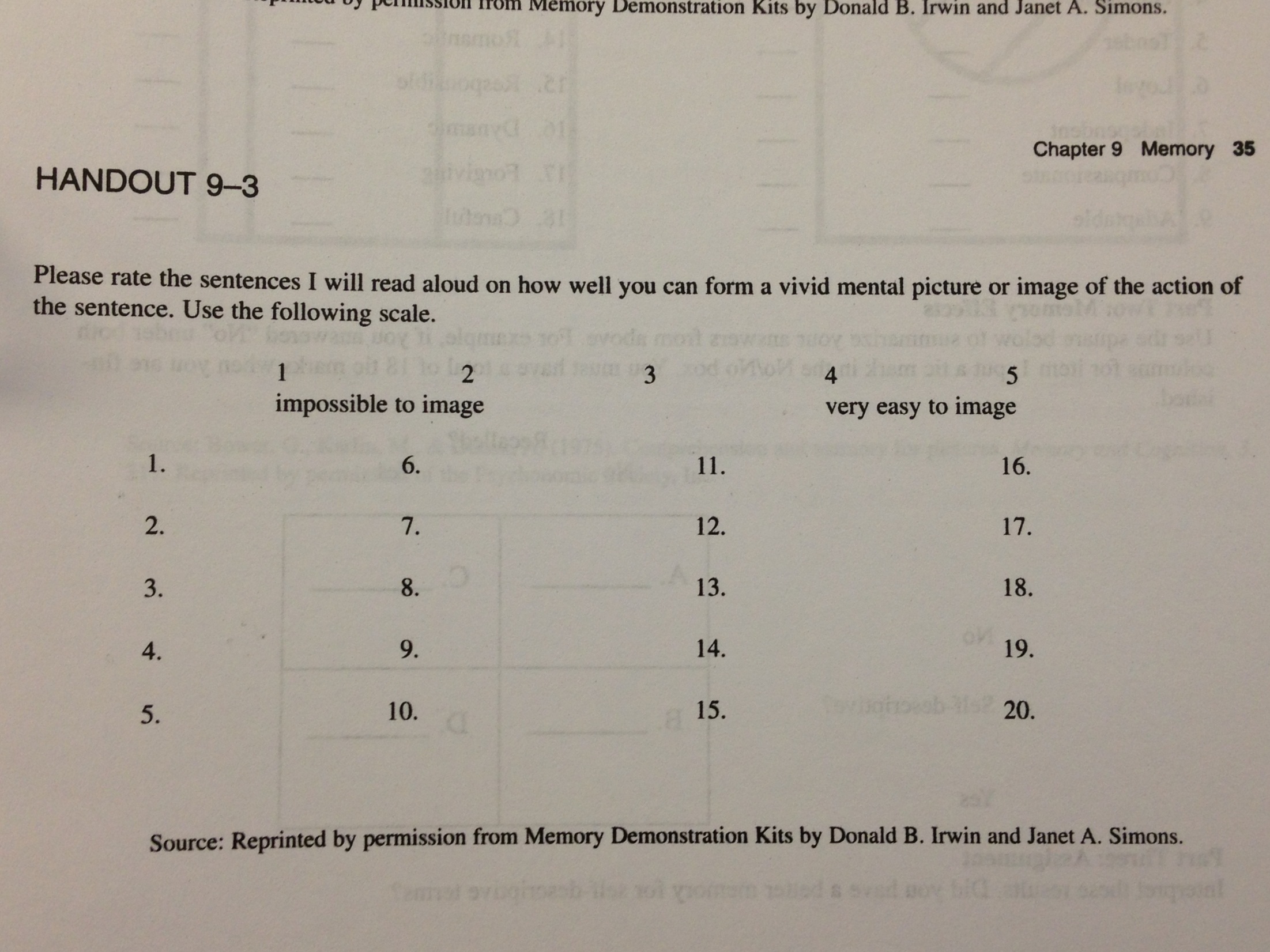 PART 2
The Research/
Nuts and Bolts
What Research Says…
Encoding (get info into our brain)
Visual (Pictures)
Semantic (Meaning)
Acoustic (Sound)
Why Color?
Color is a most powerful stimulus for the brain. 
The brain sees and remembers color first!
Color opens the mathematical process and scientific process 
Color is a frequency that can connect and create a neuropathway
Connector to all the types of intelligences we have
What are the goals of the Interactive Notebook?
1. To create personal meaning with information that has been covered in class or the textbook
2. To give a built-in opportunity to organize and review materials as we go along
3. To have everything from one chapter/unit in one spot, so all your study materials are in one place
4. To teach you study techniques that can be implemented in other classes
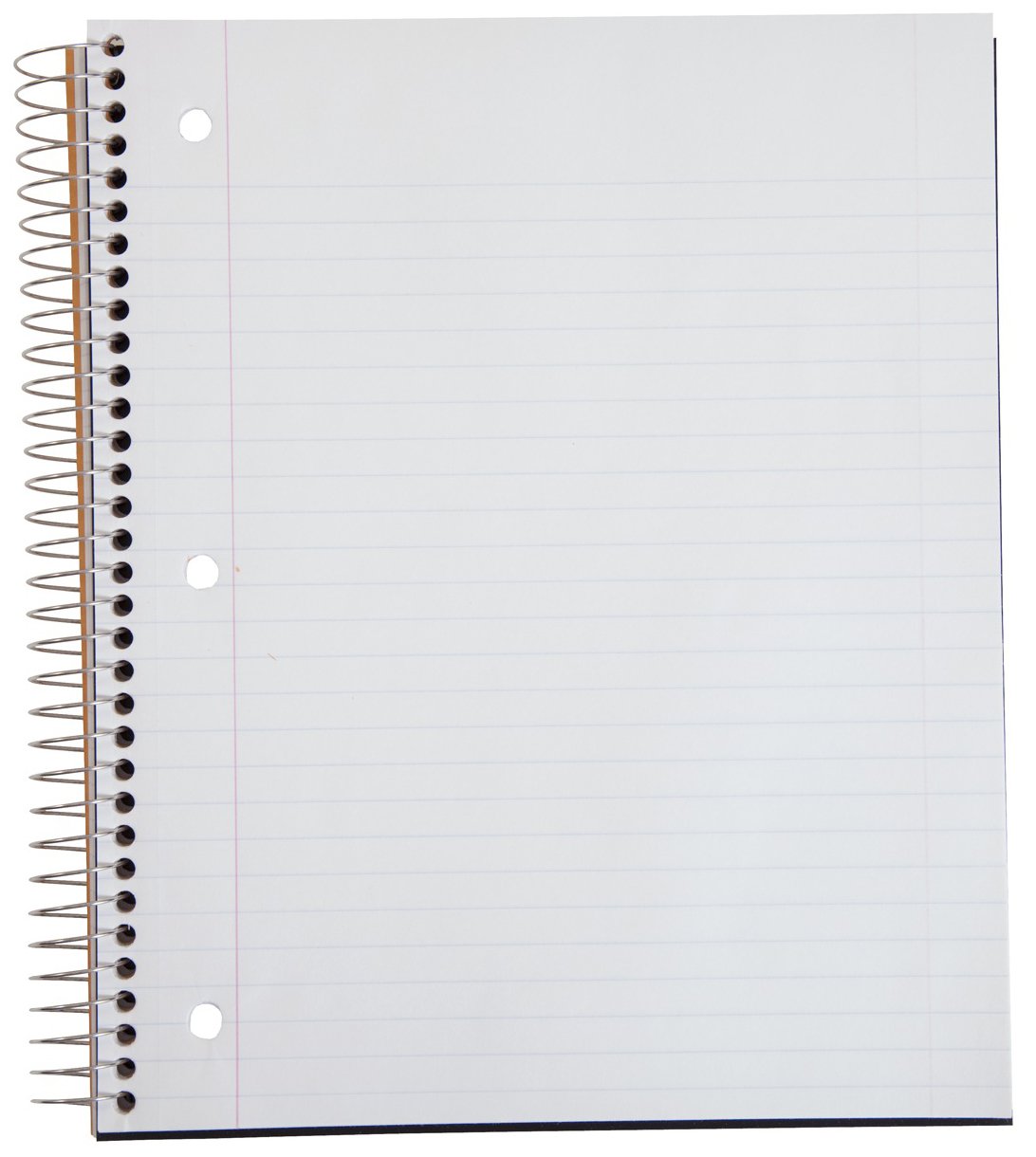 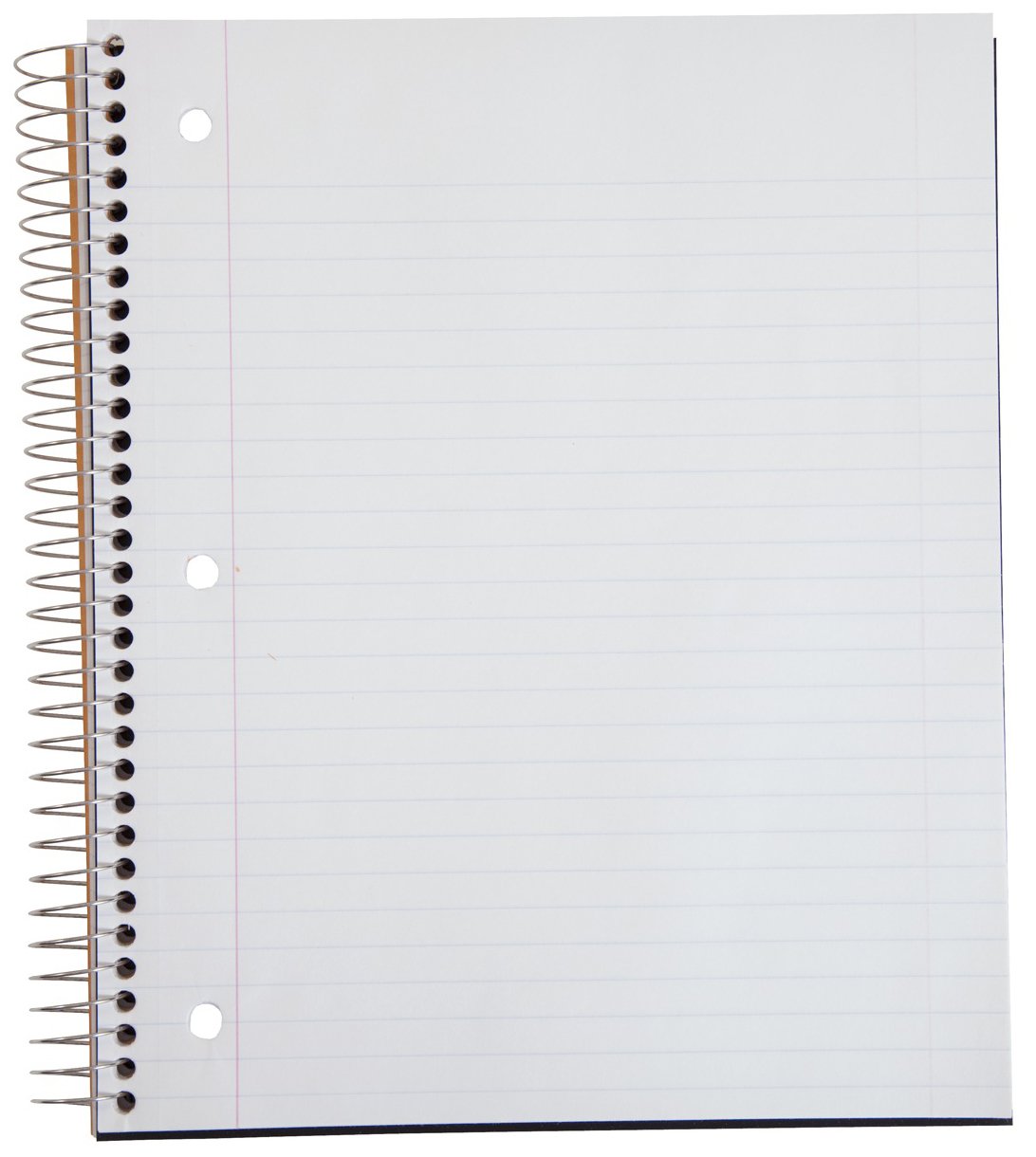 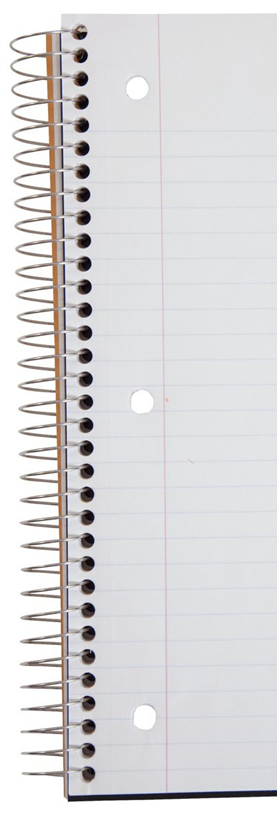 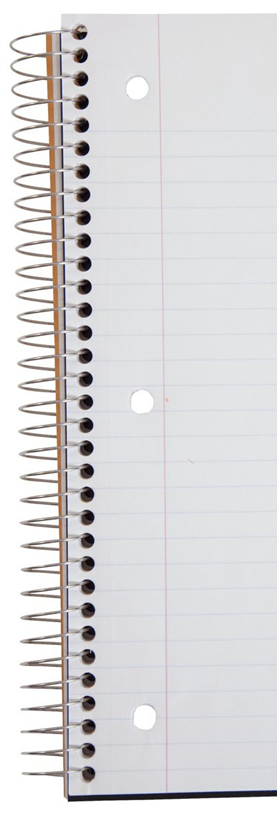 Organization
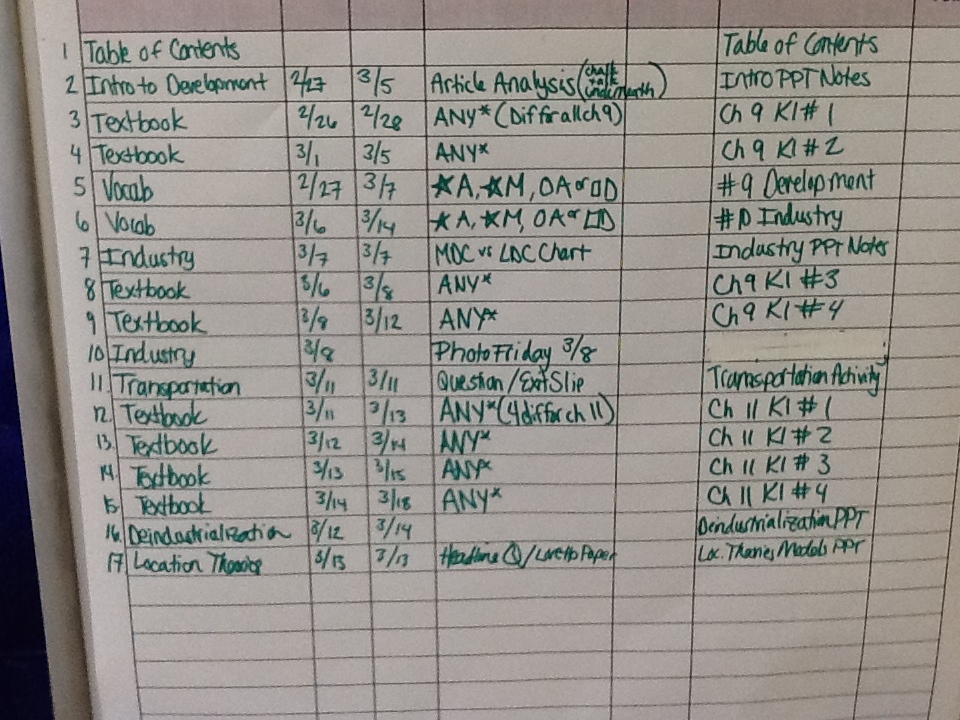 Keeping a table of contents in the front of the classroom is very helpful!
Use a Google Doc so students & parents can access at home
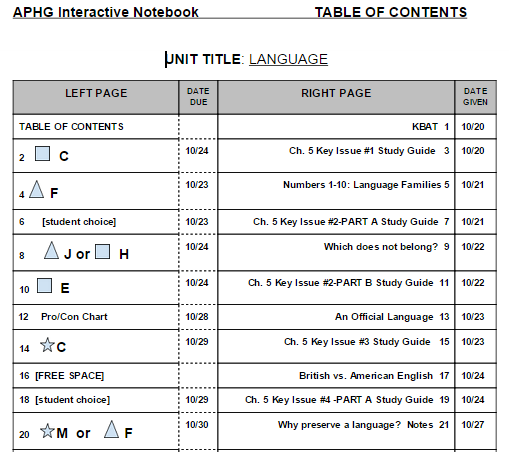 Organization
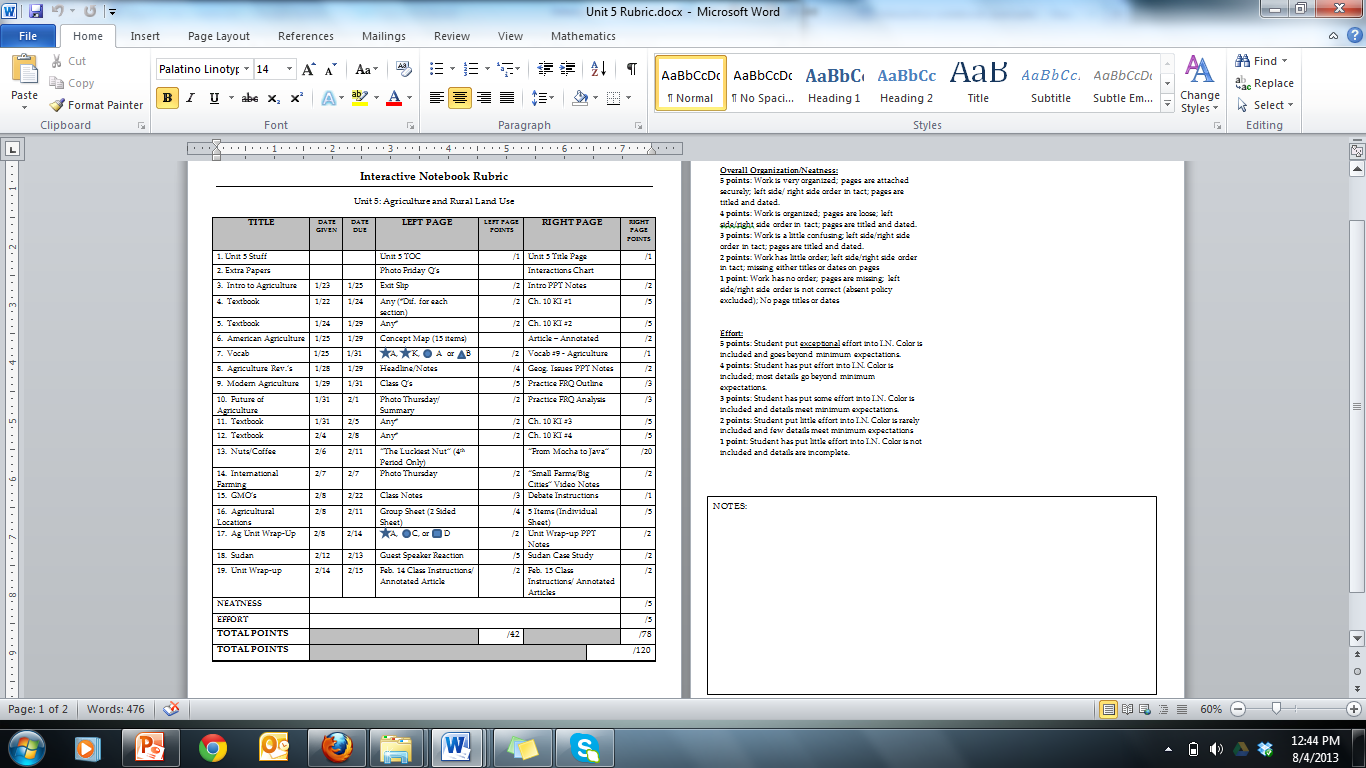 Student rubrics

Have students self-grade before submitting
Organization
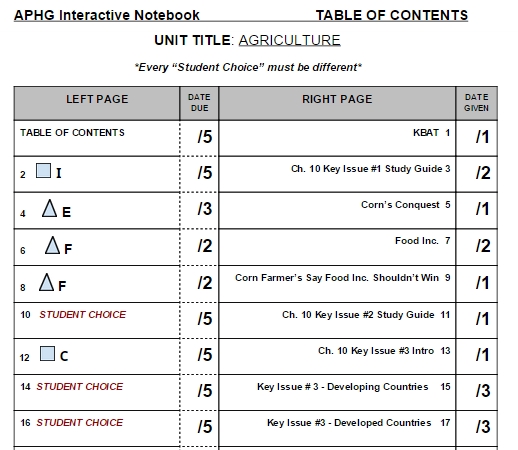 Student Rubric
Ideas for setting up your classroom
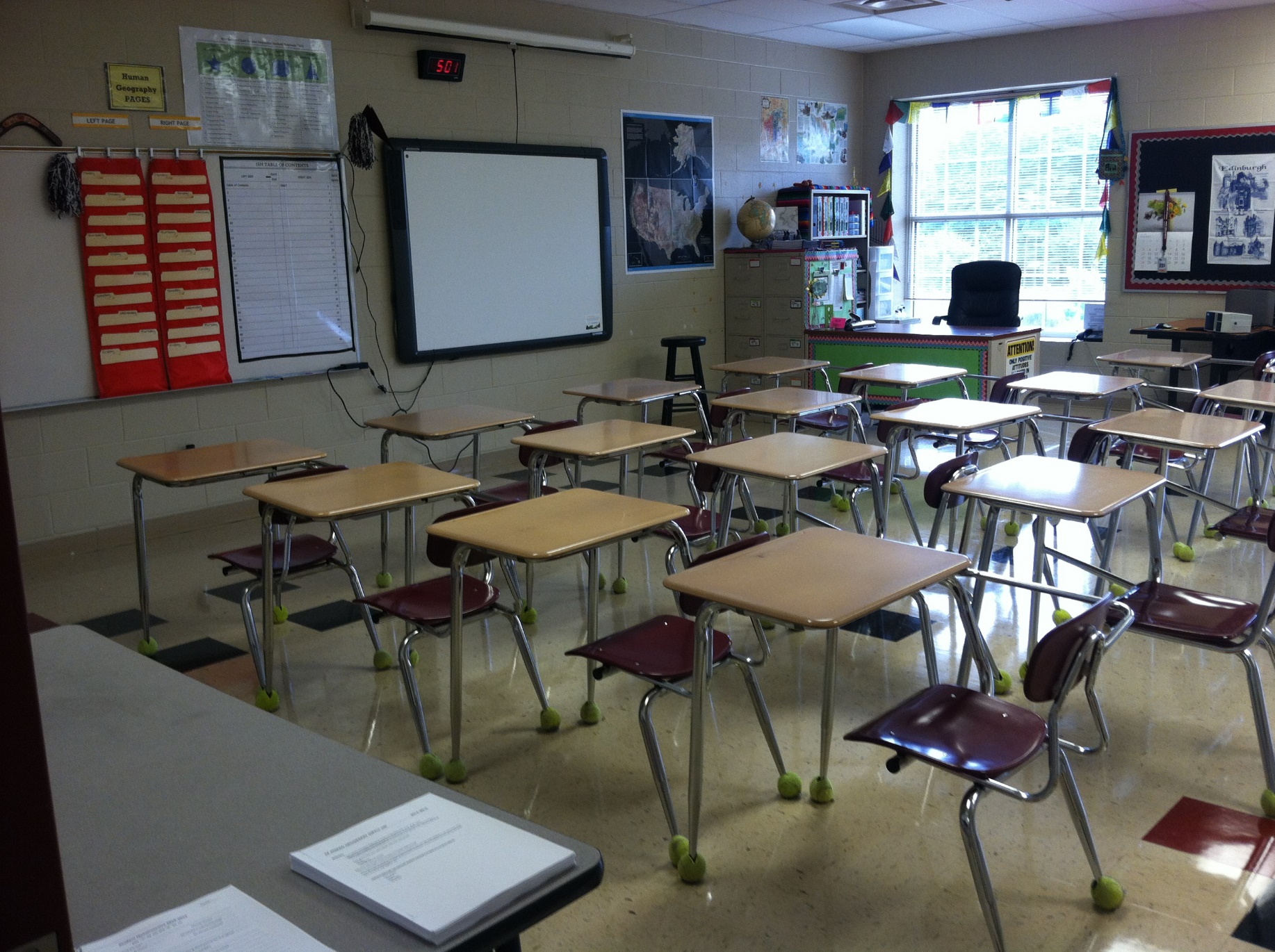 List of Interactions
Table of Contents
Extra Copies
New Handout for today
Grading – 2 ways
First way: Grading frequently 
Students have 48 hours from the time the right page is given in class to “interact” with it on the left page
Spot checks can be done in class for completion or accuracy
Points awarded at teacher discretion
Grading – 2 ways
Second way: End of chapter/unit grading (everything is graded)
-There will be a running rubric on the board with the necessary right and left page requirements and point values
-Turned in the day of the test
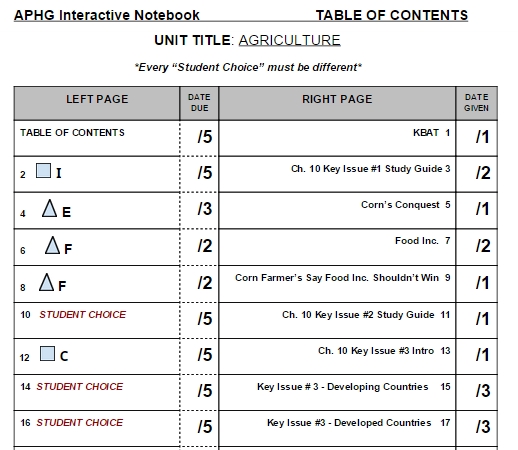 Variations on the use of the Interactive Notebook
Model the use of the Interactive Notebook by going over the syllabus

Use of the pockets
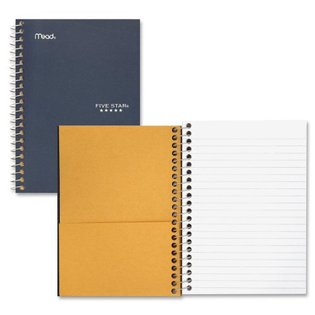 Values of using the Interactive Notebook
1. Formative assessment
2. Opportunity for one-on-one interaction
3. Great opportunity for modeling
4. Differentiation
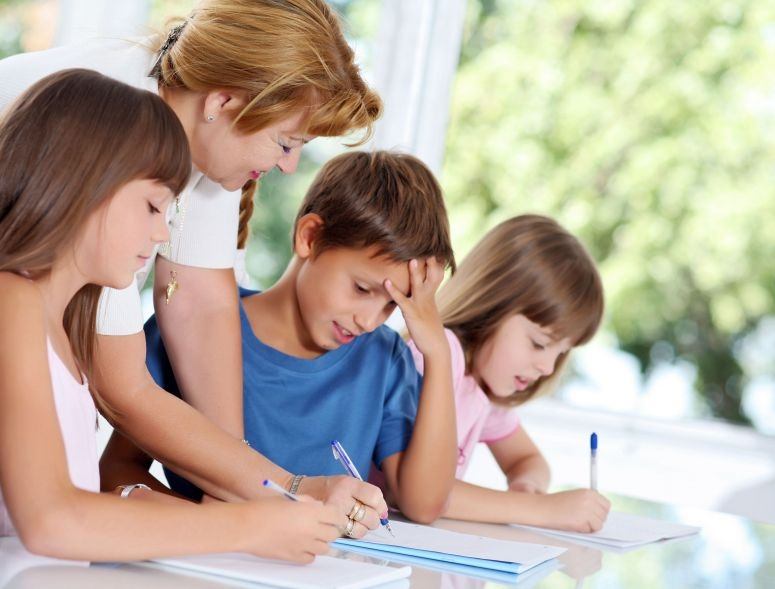 Direction Handouts on the
ISN Website
Interactions
So, what are “interactions”?
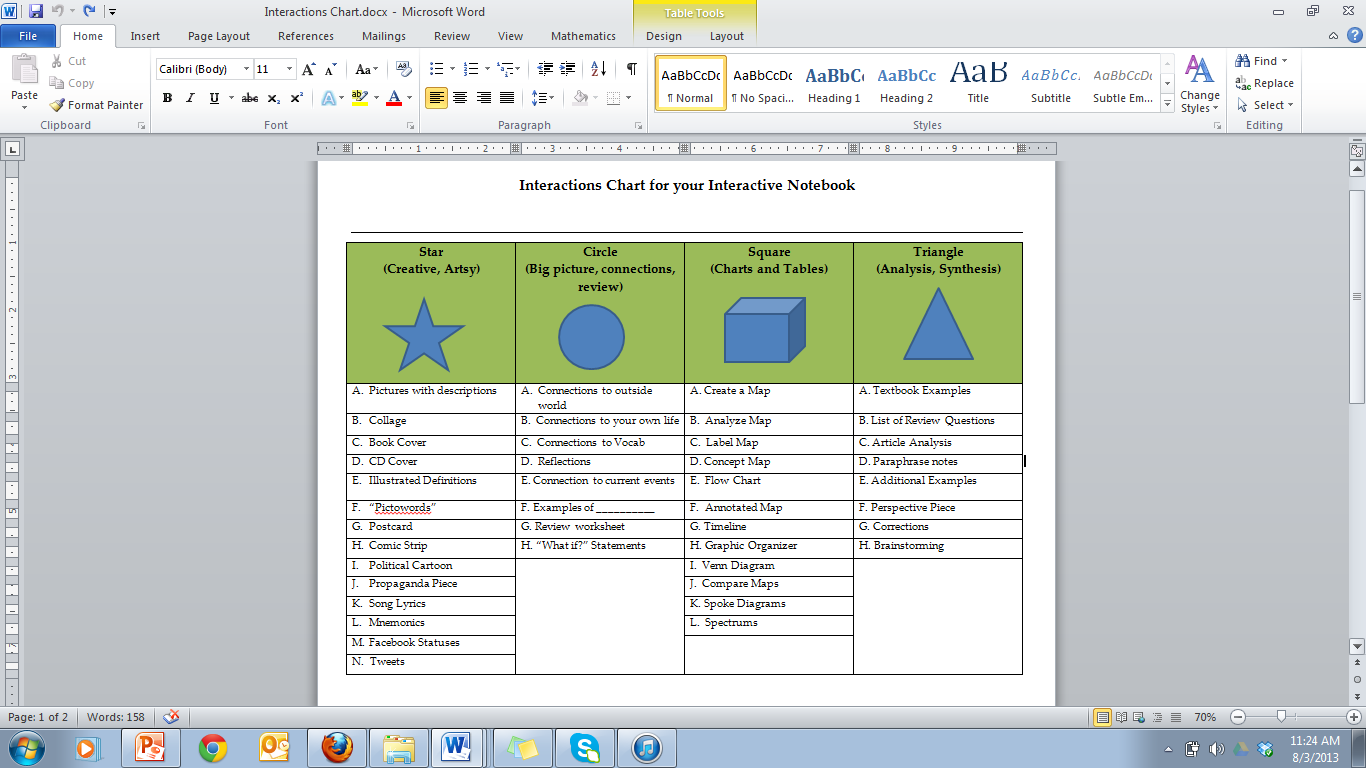 Ideas that work in any class…
Entry/exit slips
Reflections on assignment, activity, homework
Connections to the real world, personal life
Questions about the lesson
Summary
Student examples
Summary of a think-pair-share activity

Internet examples from many classes
Create interactions that will work in your content area:
Peruse the notebooks laying out on the tables
Think of a specific interaction that would work well for a lesson or standard you teach
Write your ideas on your group’s poster paper
Disclaimers…
Disclaimers…
Teaching students how to use the ISN takes a lot of time at the beginning of year, at least a month
	(think of this as scaffolding)
2.  Staplers work better
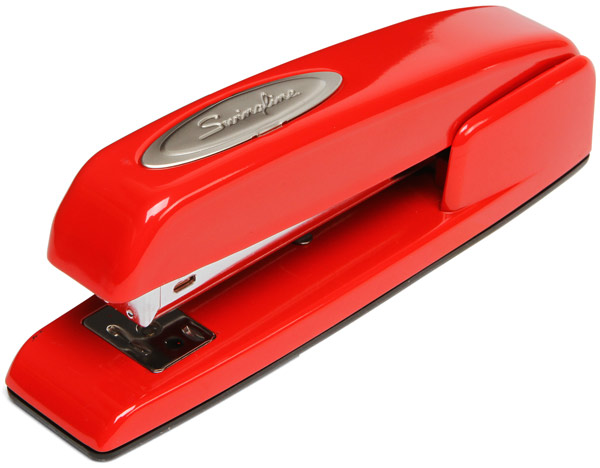 Disclaimers…
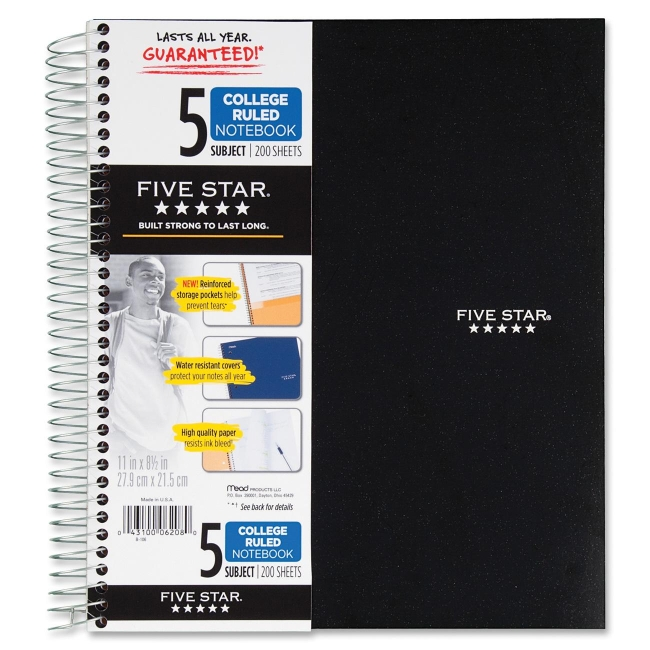 3. Notebook:

Mead 
COLLEGE RULED 5-Star
5-Subject
9” x 11”
Disclaimers…
You MUST figure out a way to grade that is 
	effective for YOU– tailor the ISN to your teaching 
	style and time availability.
5.  Color 
-    Not about artistic value, but creating meaning
DON’T FOCUS ON PETTY ISSUES, remember the big picture
What Students have to say…
Doing more hands on activities and creative things helped me more because it is harder for me to just read and take notes. 
I think the interactive notebook was most helpful when the interaction involved pictures. In the activities where we had to find pictures or draw pictures it always helped me remember the information better. 
It was like having an already filled out study guide every test 
its much easier than carrying a binder and you have everything in there and stapled so you don't loose it 
it was ok 
Going back in it to fill in my study guides was very helpful at the end. I think the interactions didn't help me very much though. 
Everything was always organized and right where I needed it. It made studying a breeze.
It helped me stay organized and i didn't feel overwhelmed. We could review at any moment in time. 
interactions help create a mental image
Kept life in this class very organized. I had everything in it, in order, so I wasn't scrambling before tests trying to find everything. 
It was a creative way to remember information. It was organized and centralized and helped me keep information I needed throughout the year.  
Looking back at interactions because they outline and display ideas and info in an easy way for studying 
Nothing really. The interactions kind of took up my time
What teachers have to say…
The kids remembered the material better!
Students were accountable for their practice and use of class concepts.
I liked the "forced" organization, as well as the idea of getting students to use their notes to make them meaningful to them. I loved that students had to take everything a step further in making their learning useful and meaningful to them. It also easily allowed me to identify areas of improvement based on the quality of their interactions.
The organization. Students knew exactly where everything was for every chapter. The other thing is it significantly cut down on the grading I have to do. I was not collecting and handing back papers on a daily or even weekly basis. It was a one-time collection every few weeks.
Like that it incorporated their knowledge with their notes, provided accountability to take notes
It gave the students a chance to creatively interact with their notes and synthesize the information into something that makes sense and into something that they will remember.
I liked that it kept the students organized, and that their notes were right there when they did their homework.
What teachers would change…
I would keep track of the different items I asked them to write in notebook in order to make checking them easier.
I would stress the importance of a 5-subject notebook more, as well as the need for a mini stapler. I would also like to get more ideas for useful interactions to keep things "interesting and new".
I am working on gathering class reviews to see what I might change; one may be that rather than students doing their own interactions (not directed by me) have them summarize their nightly reading.
The only way I plan on changing next year is to look into possibly doing a separate notebook for section vocab/questions because most students had to use two notebooks this year.
I will work next year on a description for all of the interactions that I will give to make them a little clearer on expectations.
I'll be doing something very similar next year, but I'll be using a 3 ring binder instead. Everything will be in the same order as I did this year, but I give note handouts 99% of the time, so I felt I was wasting the actual paper
I'm going to use the same idea, but with a 3 ring binder next year. That way I don't waste the spirals paper, and they will all be the correct size
find a way to make it manageable - eliminate some interactions
Like I said above, I felt pressure to do a comprehensive check at the end of the unit or quarter, but that felt overwhelming to me, logistically.  I do quick checks on a frequent basis, and never take the notebooks up from the kids. That's been a positive change for me.
Individual Application
Questions?
Feel free to contact us!Kristi Neurothkristi.neuroth@wcs.eduAshley Floodashley.flood@wcs.edu